Introduction
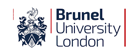 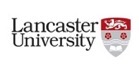 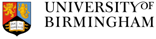 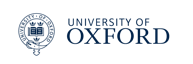 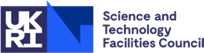 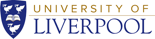 Purpose of meeting
Organise future work on the MAPS tracker in the UK
Reminder: goal is to deliver the outer barrel layers (L3 & L4) end-to-end to BNL in 2031?
This will require participation in many aspects (if not all) of the project
No-one will be an expert in all of these
We are not a large community, but we will need split out into different activities, yet at the same time work on one final deliverable
Need to set up a framework that helps with that
At this point we need a good definition of the requirements and specifications of the SVT, to make sure that we all work on the same thing
One goal of this meeting is to start the process of this definition
Will require interaction with our international colleagues
2
Organisational
We have now a UK Indico area on the BNL site
Currently, Laura and me are managers, we probably should expand this list
Let us know if you need any help
We might want to allow other WPs access as well
We should keep all UK ePIC meetings there for easy finding
It probably would be good to start using an email list somewhere so that we don’t lose anybody. Where?
I am now the WP1 coordinator (with an additional co-coordinator soon)
Please direct communication to Laura and me
3